РЕГИСТРАЦИЯ НЕСОВЕРШЕННОЛЕТНИХ ГРАЖДАН НА ЕДИНОЙ ЦИФРОВОЙ ПЛАТФОРМЕ «РАБОТА В РОССИИ»

ВРЕМЕННОЕ ТРУДОУСТРОЙСТВО НЕСОВЕРШЕННОЛЕТНИХ ГРАЖДАН В ВОЗРАСТЕ ОТ 14 ДО 18 ЛЕТ В СВОБОДНОЕ ОТ УЧЕБЫ ВРЕМЯ
Алгоритм работы на портале «Работа в России»
Для авторизации на единой цифровой платформе необходимо перейти на сайт trudvsem.ru
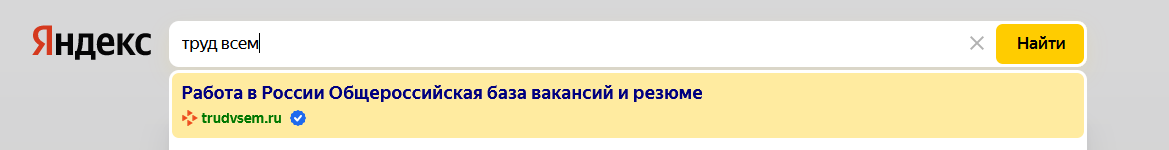 Авторизация на единой цифровой платформе «Работа в России»
На открывшейся странице ввести почту и пароль соискателя и нажать на кнопку «Войти»
Необходимо нажать на кнопку «Войти через портал «Госуслуги».
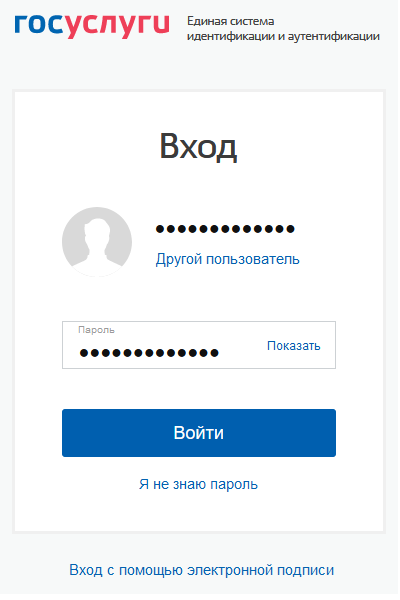 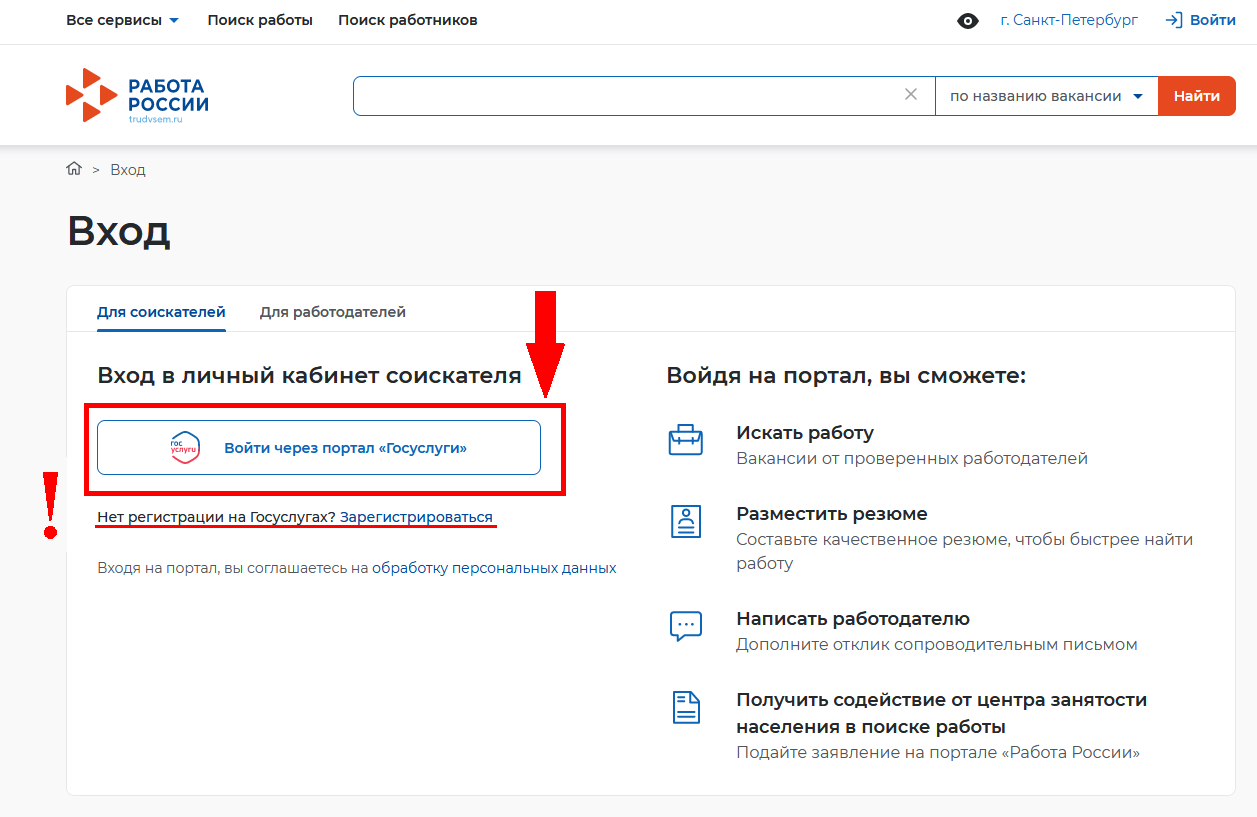 После авторизации на единой цифровой платформе «Работа в России» через учетную запись ЕСИА Вы попадаете в личный кабинет соискателя
Создание резюме в личном кабинете соискателя
При нажатии на      рядом с пунктом меню «Мои резюме» выбираем «Добавить резюме»
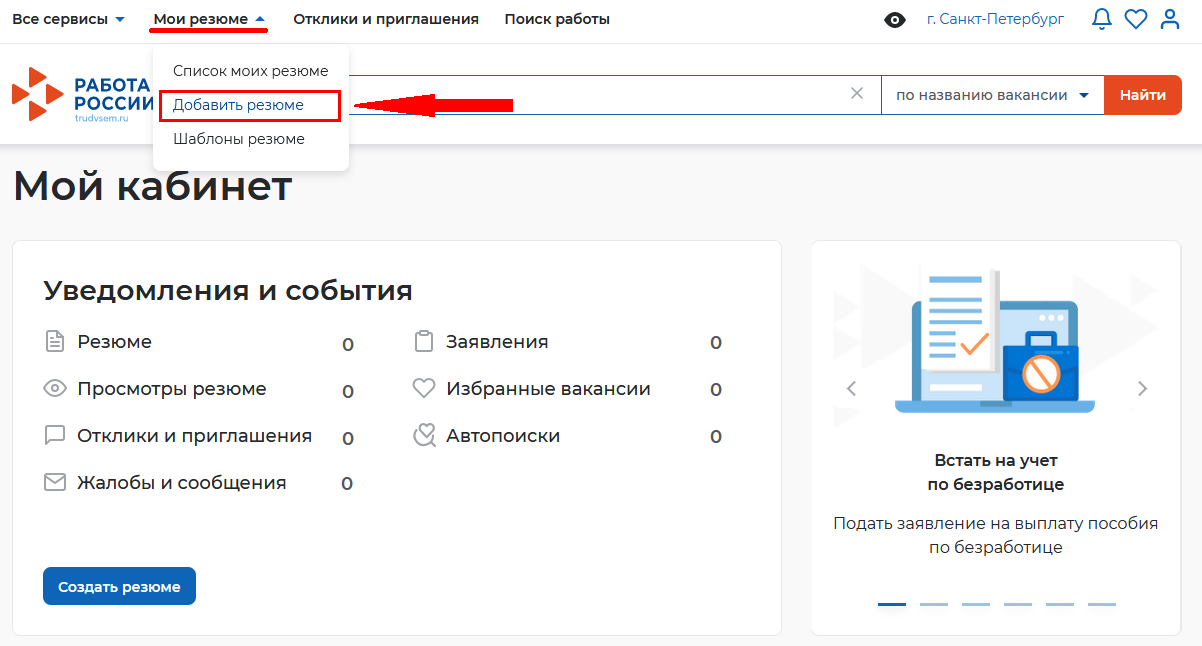 Создание резюме в личном кабинете соискателя
При нажатии на кнопку «Добавить резюме» открывается окно «Создание резюме»
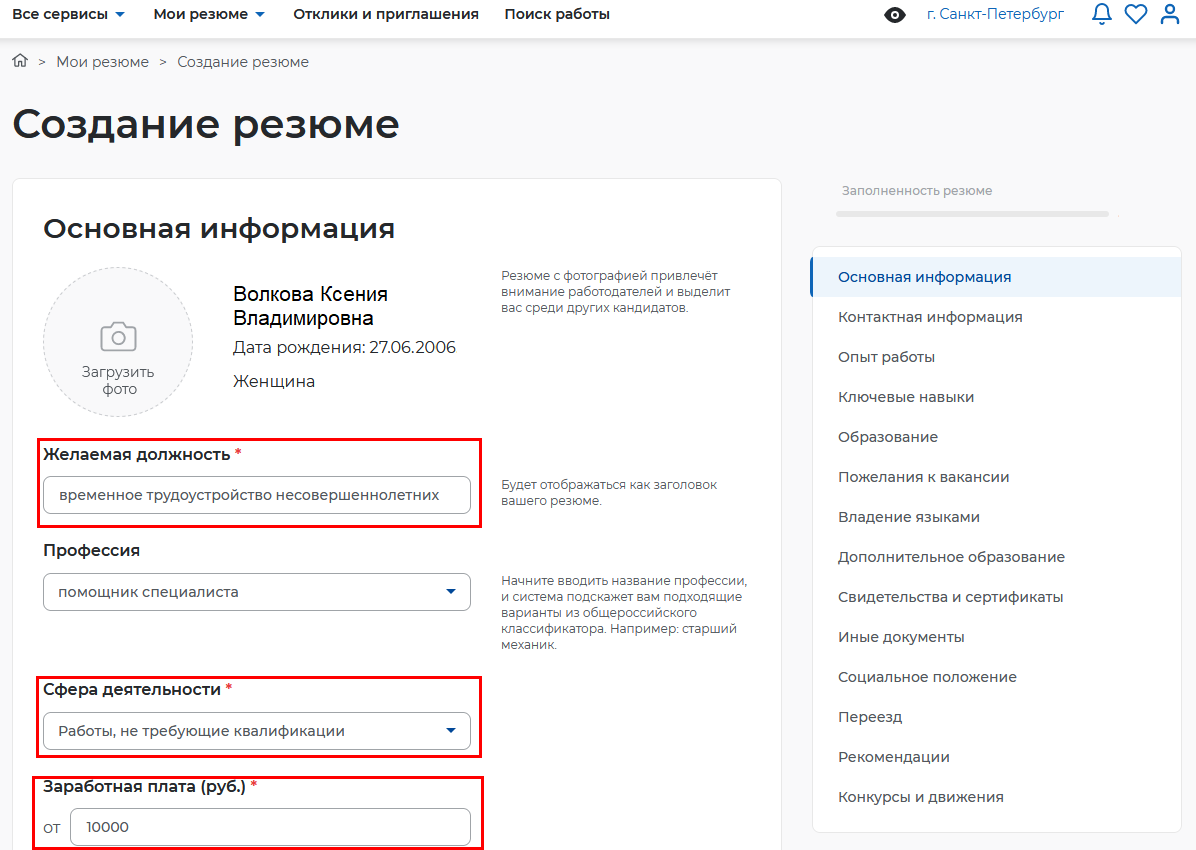 Блок ОСНОВНАЯ ИНФОРМАЦИЯ
В поле «Желаемая должность» обязательно указывается фраза:
«временное трудоустройство несовершеннолетних»
В поле «Профессия» указывается желаемая профессия, 
например:
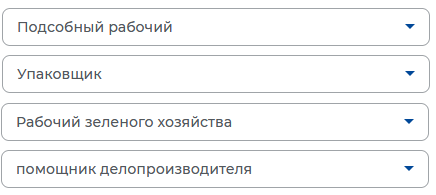 В поле «Сфера деятельности» выбрать из списка:
«Работы, не требующие квалификации»
В поле зарплата укажите желаемую (реальную) сумму
Создание резюме в личном кабинете соискателя
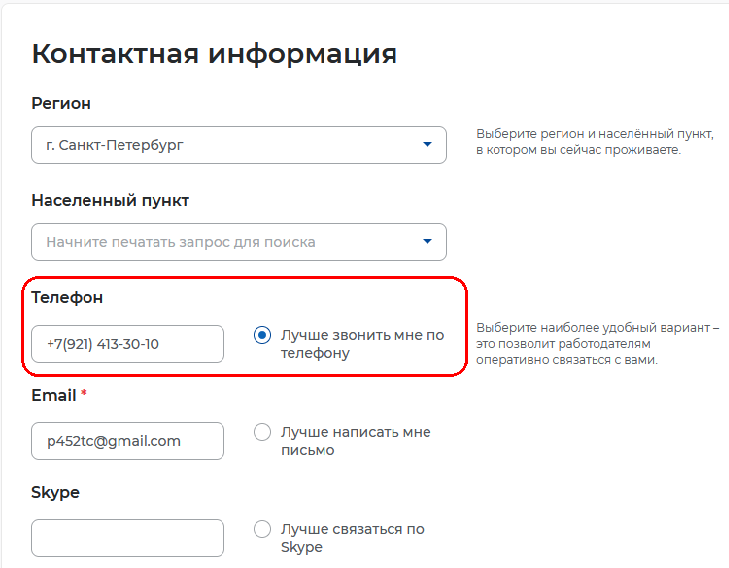 В блоке «Способ связи»
проверьте Ваши контактные данные

Указанные контакты необходимы для связи с Вами
Создание резюме в личном кабинете соискателя
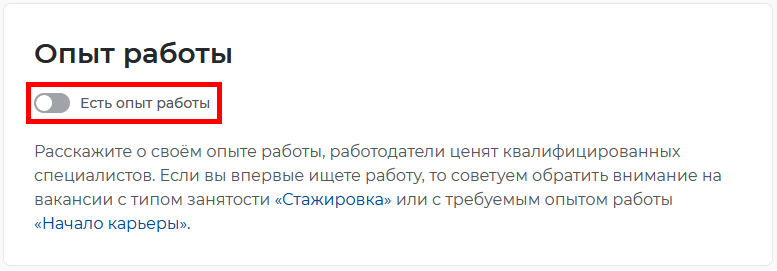 В блоке «Опыт работы» 
пункт «Есть опыт работы» не активировать
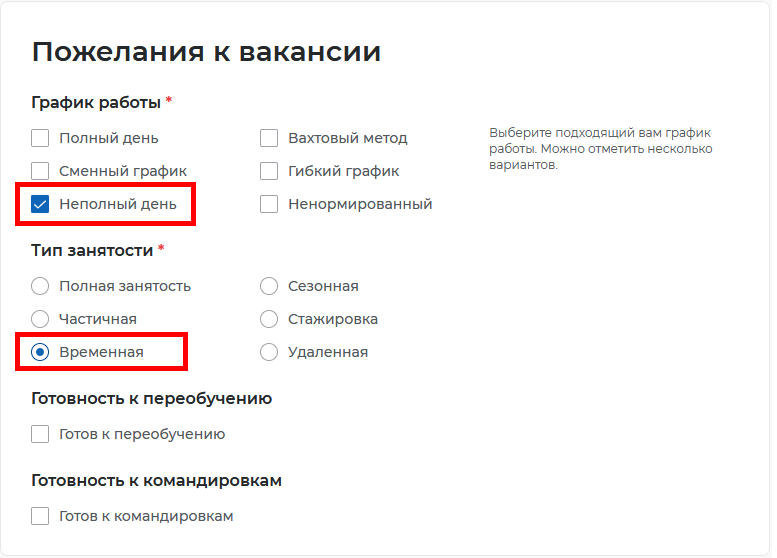 В блоке «Пожелания к вакансии»
График работы укажите «Неполный день»
Тип занятости укажите «Временная»
Создание резюме в личном кабинете соискателя
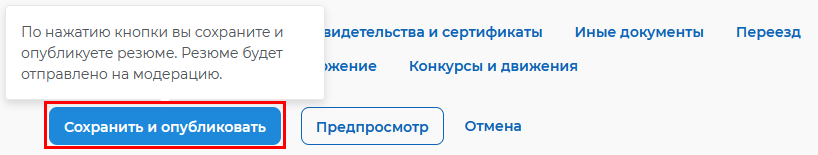 После заполнения необходимых блоков резюме нажать на кнопку «Сохранить и опубликовать»
Теперь Ваше резюме отправлено на проверку. 
До окончания модерации оно будет находиться в статусе «Ожидает модерации»
После успешной проверки статус изменится на «Одобрено», 
и резюме станет доступно для просмотра работодателями
Подача заявления
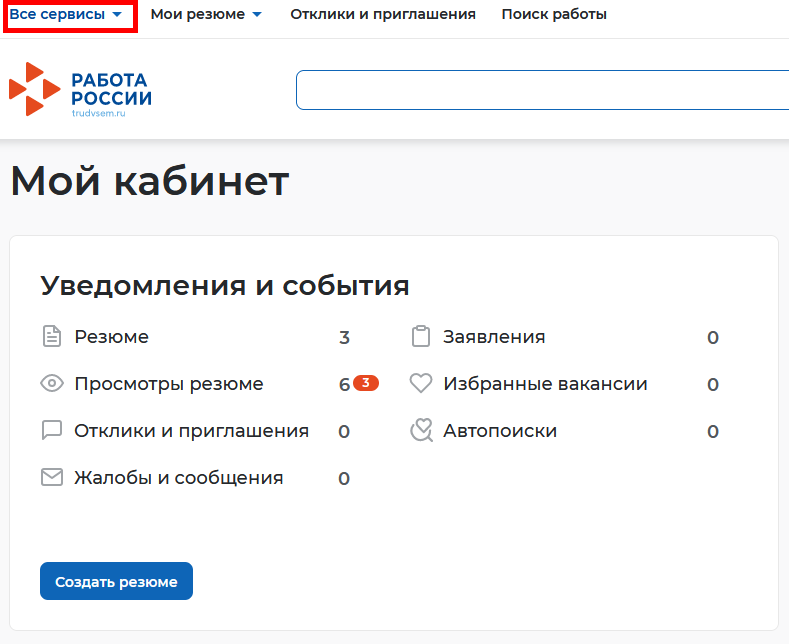 После того, как Ваше резюме прошло модерацию и статус резюме поменялся на «Одобрено», переходим к подаче заявления на временное трудоустройство.

Находясь в личном кабинете выбрать пункт меню «Все сервисы»
Подача заявления
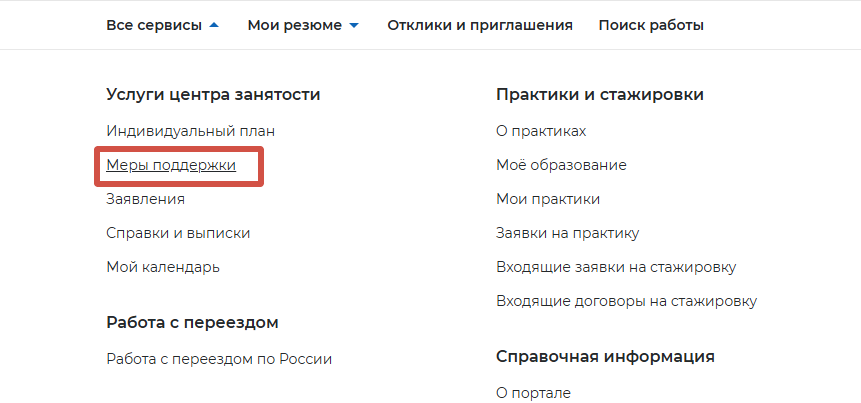 В личном кабинете выберите пункт меню «Все сервисы» и далее «Меры поддержки»
Подача заявления на организацию временного трудоустройства несовершеннолетних граждан
На странице каталога в разделе «Организация временного трудоустройства несовершеннолетних граждан» нажмите на кнопку «Подать заявление».
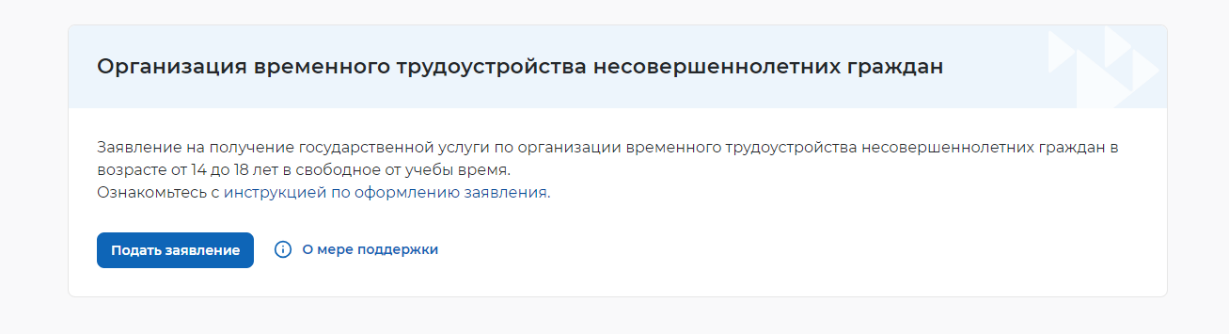 На открывшейся странице отобразится форма подачи заявления. Для удобства перехода между блоками информации используйте блок навигации, расположенный справа в форме подачи заявления.
Подача заявления на организацию временного трудоустройства несовершеннолетних граждан
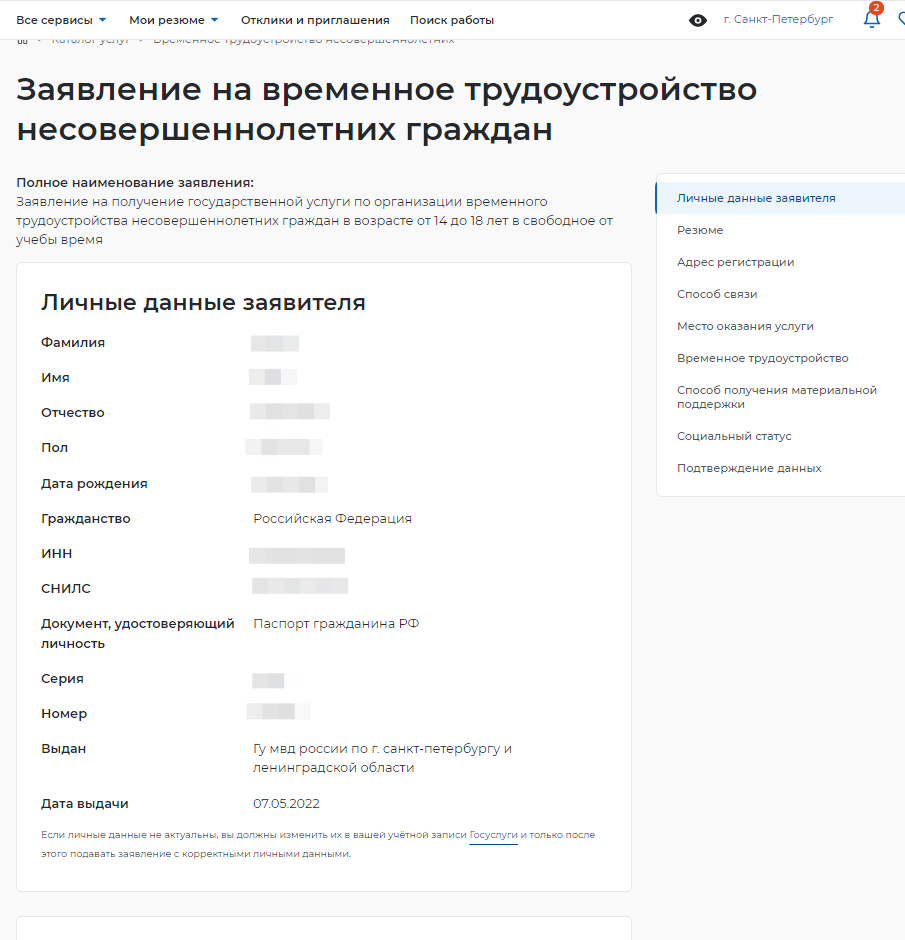 В форме заявления в блоке «Личные данные заявителя» проверьте сведения, переданные из вашей учетной записи Госуслуги на Портал.
Если обнаружите некорректную информацию, исправьте сведения на Госуслугах в вашем личном кабинете. Убедитесь, что сведения на Госуслугах представлены правильно, и начните заново заполнять форму заявления на Портале.
Подача заявления на организацию временного трудоустройства несовершеннолетних граждан
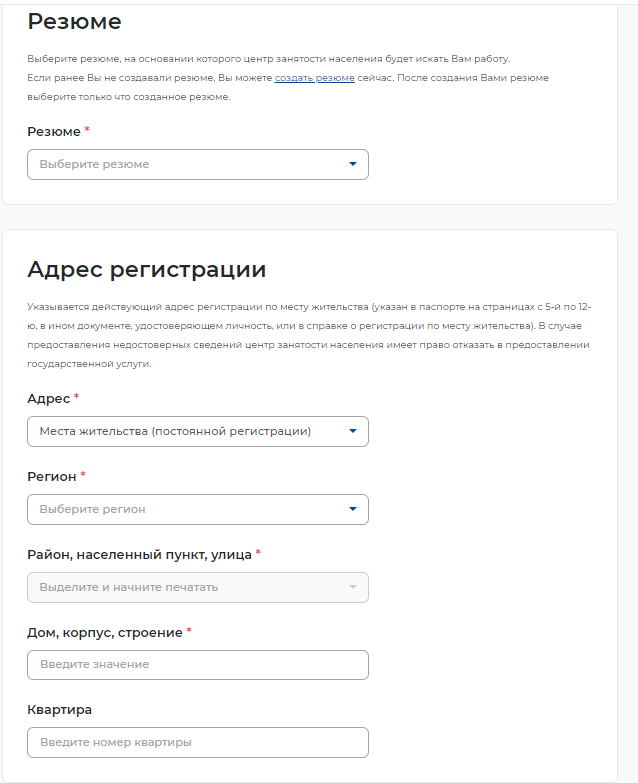 В блоке «Резюме» прикрепите уже существующее резюме из списка.
В блоке «Адрес регистрации»
укажите корректный адрес регистрации по месту жительства (указан в паспорте на страницах с 5-й по 12-ю)
Обязательные к заполнению поля отмечены «*».
Подача заявления на организацию временного трудоустройства несовершеннолетних граждан
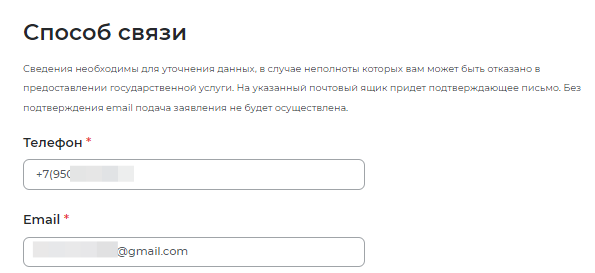 В блоке «Способ связи»
Проверьте Ваши контактные данные из вашей учетной записи Госуслуги

Указанные контакты необходимы для уточнения вопросов по государственной услуге
Подача заявления на организацию временного трудоустройства несовершеннолетних граждан
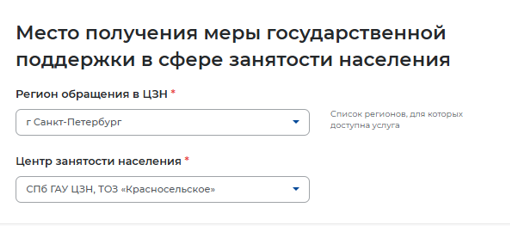 В блоке «Место получения меры государственной поддержки в сфере занятости населения»

укажите регион обращения в центр занятости населения Санкт-Петербург

далее необходимо выбрать Центр занятости населения

ВНИМАНИЕ: необходимо выбрать центр занятости того района, 
в каком планируете осуществлять трудовую деятельность
Подача заявления на организацию временного трудоустройства несовершеннолетних граждан
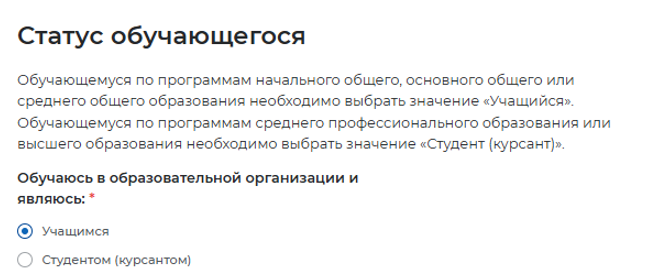 В блоке «Статус обучающегося» отображаются сведения для выбора статуса обучающегося
Подача заявления на организацию временного трудоустройства несовершеннолетних граждан
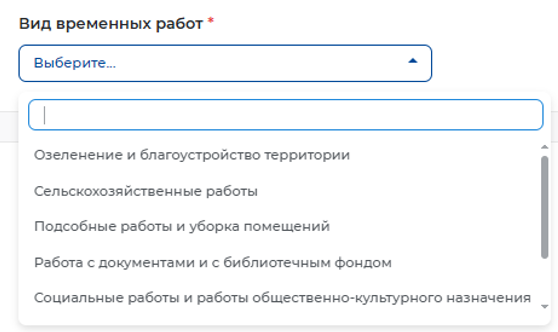 В блоке «Временное трудоустройство»

выберите вид желаемой работы
Подача заявления на организацию временного трудоустройства несовершеннолетних граждан
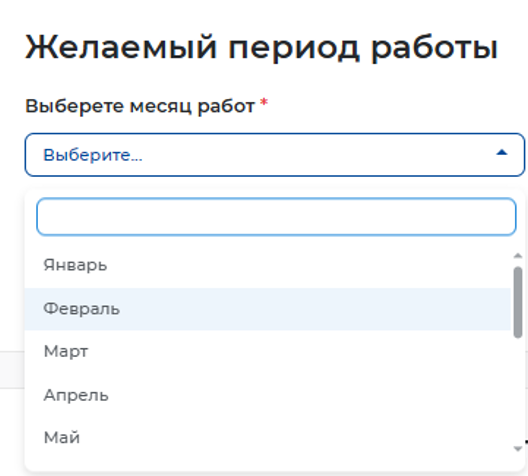 В блоке «Желаемый период работы» укажите месяц работы из предложенного списка
Подача заявления на организацию временного трудоустройства несовершеннолетних граждан
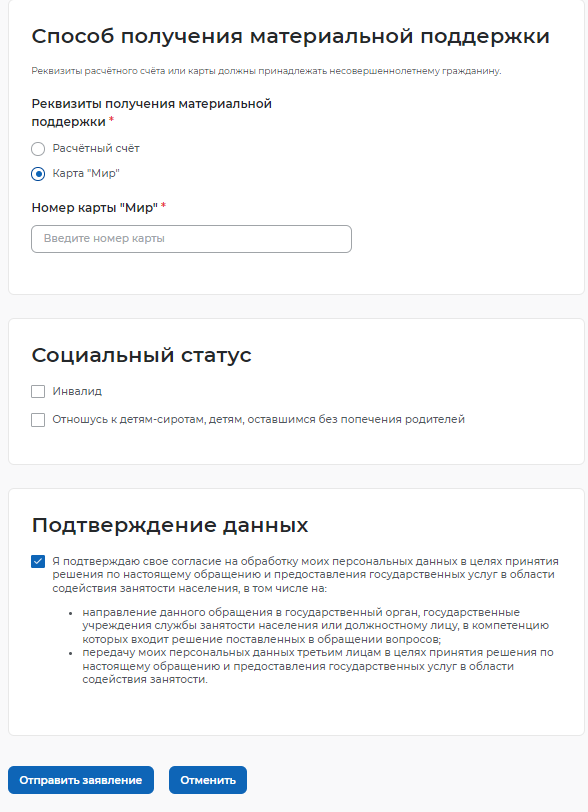 В блоке «Способ получения материальной поддержки»

Укажите реквизиты (номер) банковской карты «МИР», открытой на Ваше имя
Подача заявления на организацию временного трудоустройства несовершеннолетних граждан
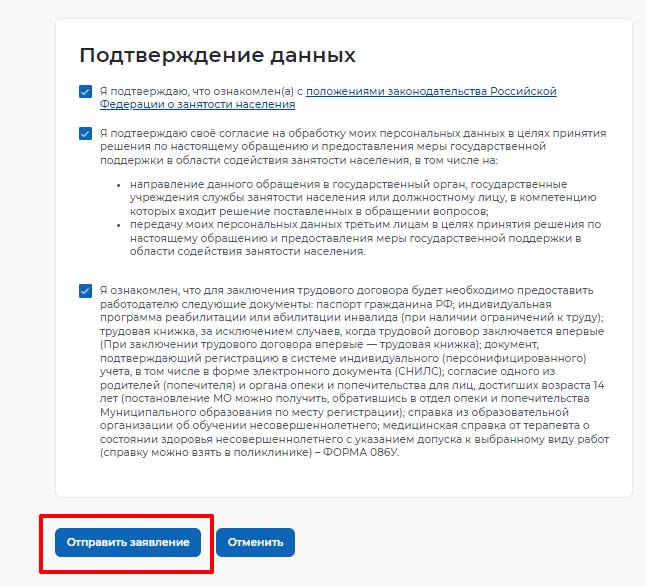 В блоке «Подтверждение данных» 
ознакомьтесь со всеми пунктами 
и установите отметку о согласии.
Для отправки заявления нажмите на кнопку «Отправить заявление»    
Данное заявление будет отправлено в Центр занятости населения
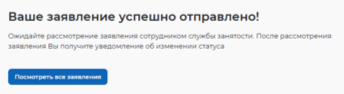 Отслеживание заявления
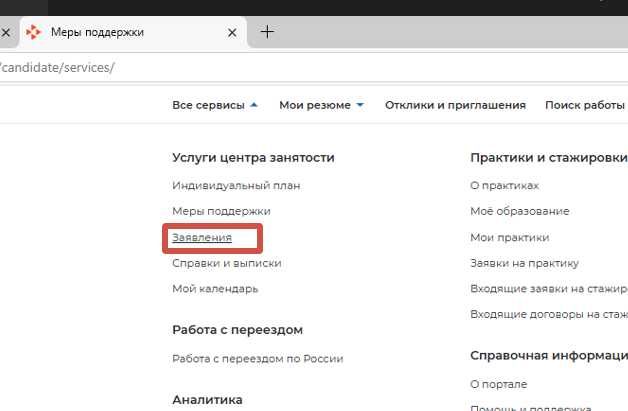 Необходимо отслеживать статус заявления
1) Перейдите на страницу «Все сервисы».
2) В разделе «Услуги центра занятости» выбрать пункт «Заявления».
Отслеживание заявления
Статус заявления после его отправки в ЦЗН
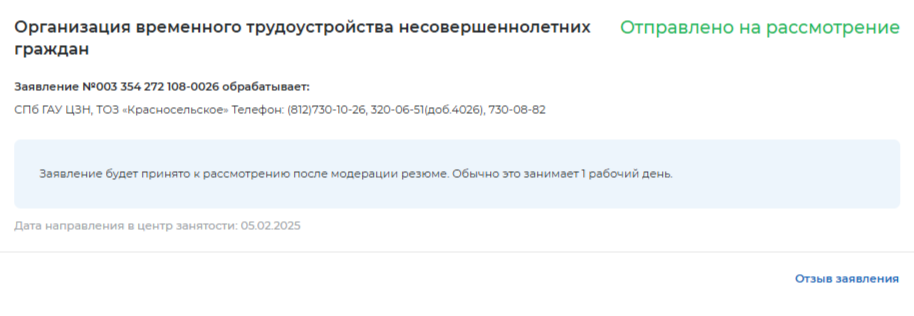 Статус заявления «Принято 
в работу» – специалист Центра занятости населения приступил 
к работе по Вашему заявлению
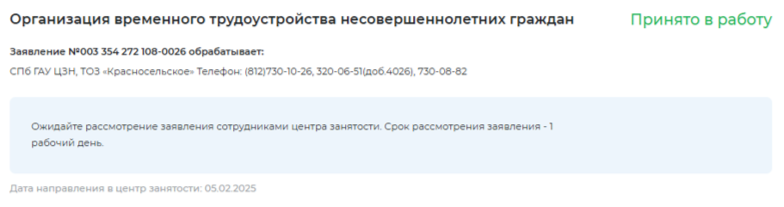 Подтверждение прохождения собеседований
По заявлению со статусом «Проведение переговоров» нажмите на кнопку «Список вакансий».
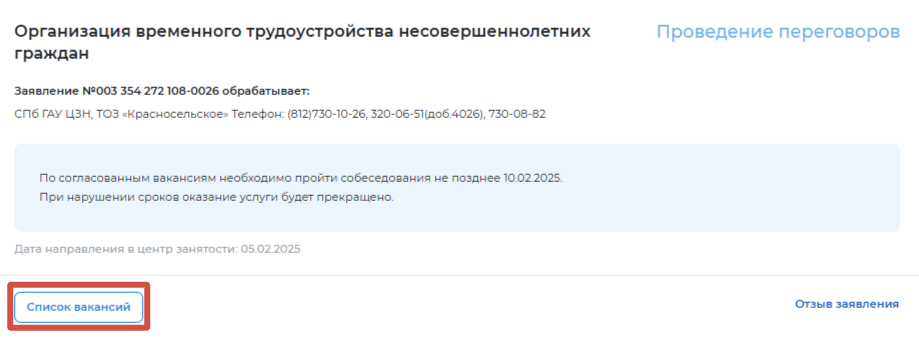 Обратите внимание на срок - до какого числа 
необходимо выполнить данное действие
Отклик на вакансию
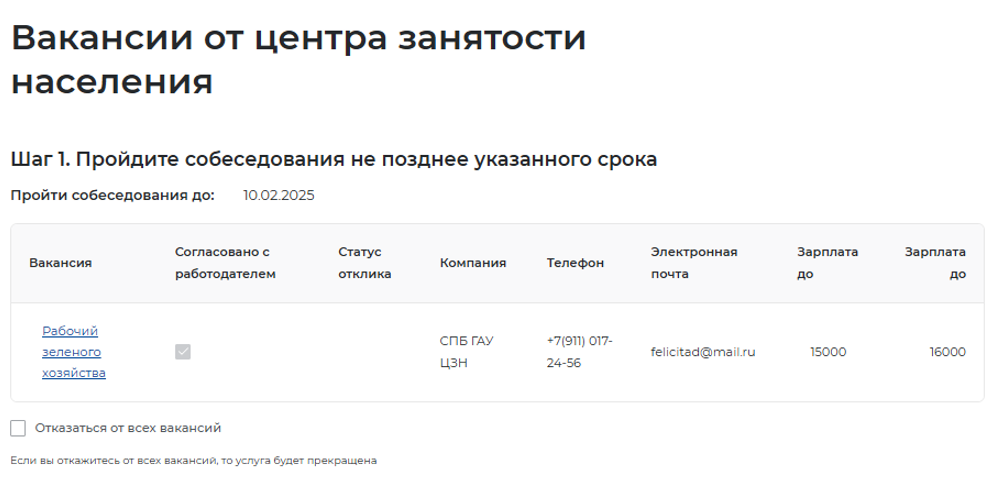 Доступны вакансии для отправки отклика работодателю для прохождения  собеседования
Отклик на вакансию
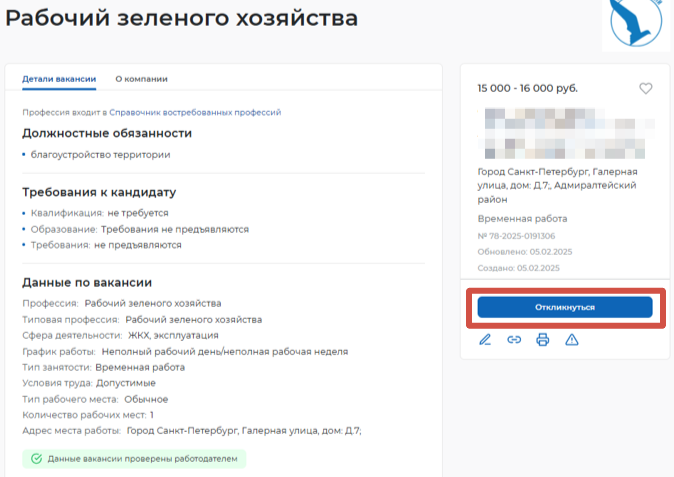 Доступны вакансии для отправки отклика работодателю для прохождения  собеседования
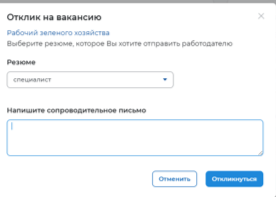 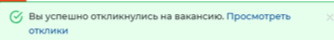 Собеседование
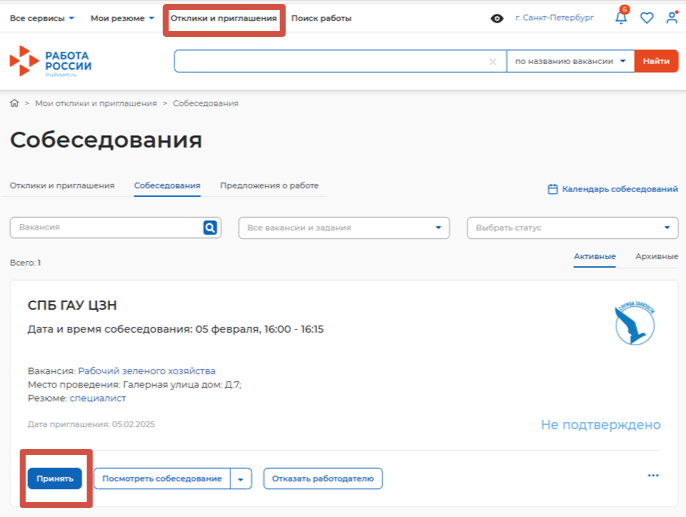 В личном кабинете в блоке «Отклики и приглашения» примите приглашение на собеседование
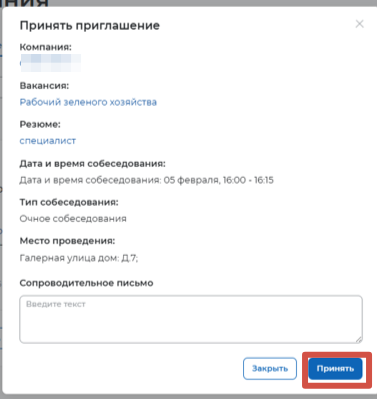 Предложения о работе
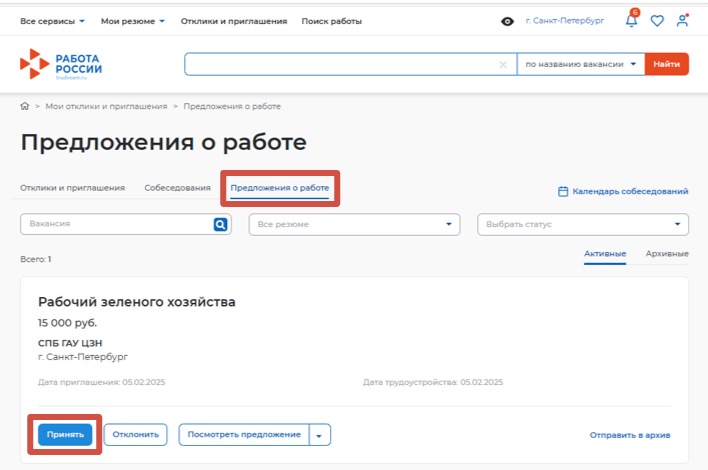 В личном кабинете в блоке «Отклики и приглашения» примите предложение о работе
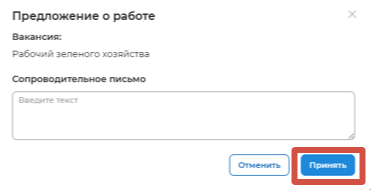 Информирование ЦЗН
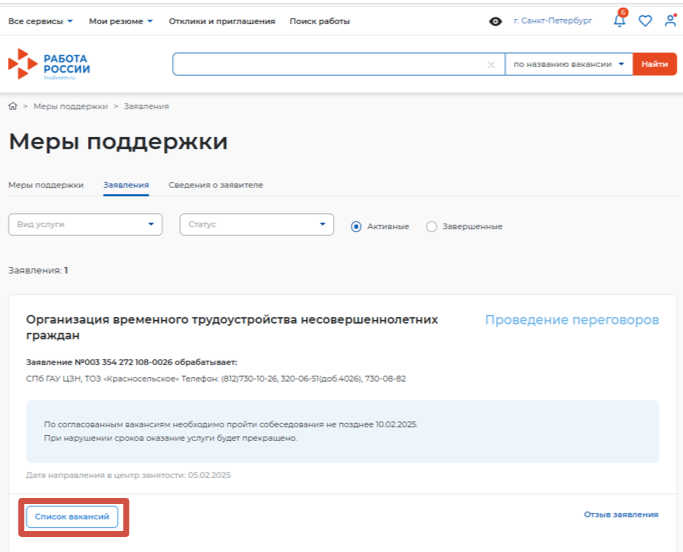 После того, как Вы приняли предложение о работе, необходимо проинформировать Центр занятости населения о Вашем трудоустройстве. Для этого в личном кабинете на портале откройте свое заявление, нажав на кнопку «Список вакансий»
В открывшемся окне спуститесь вниз и нажмите на кнопку «Отправить в ЦЗН»
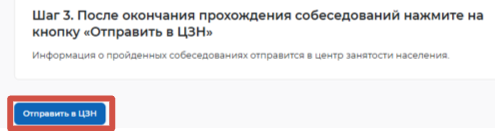